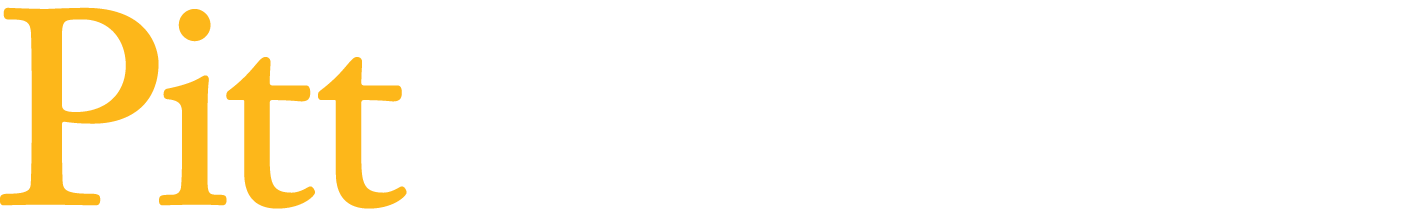 Pitt Momentum Funds2023-24 Information Sessions
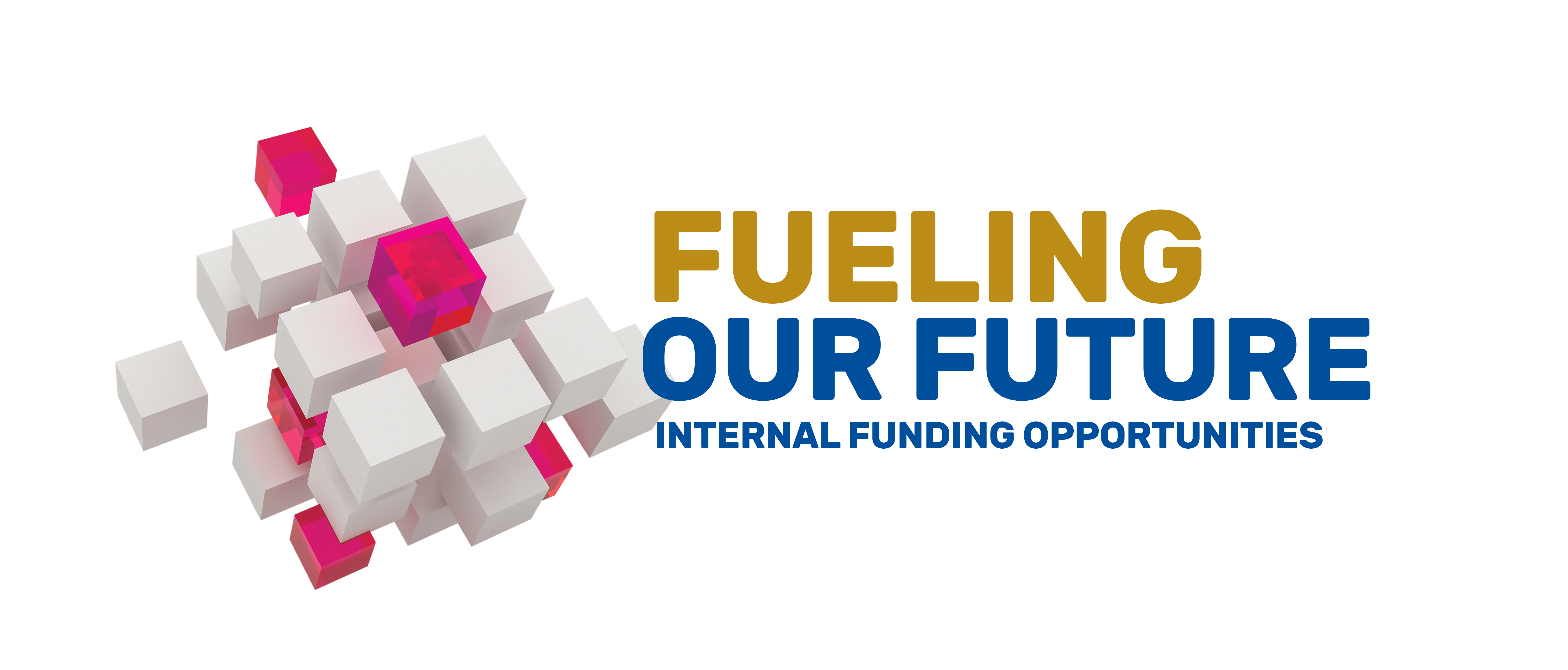 1
The Pitt Momentum Awards are provided by the Offices of the Provost and the Senior Vice Chancellor for Research
Amanda Godley, Ph.D.
Vice Provost for Graduate Studies, and
Interim Vice Provost for Undergraduate Studies
Shelome Gooden, Ph.D.
Assistant Vice Chancellor for Research in the Humanities, Arts, Social Sciences and Related Fields
Mike Holland, Ph.D.
Vice Chancellor for Science Policy and Research Strategies
Tobias Rodriguez, Ph.D.
Assistant Director for Research Development
2
Outline
About the Pitt Momentum Funds (PMF)

Application process

Review process

Questions
3
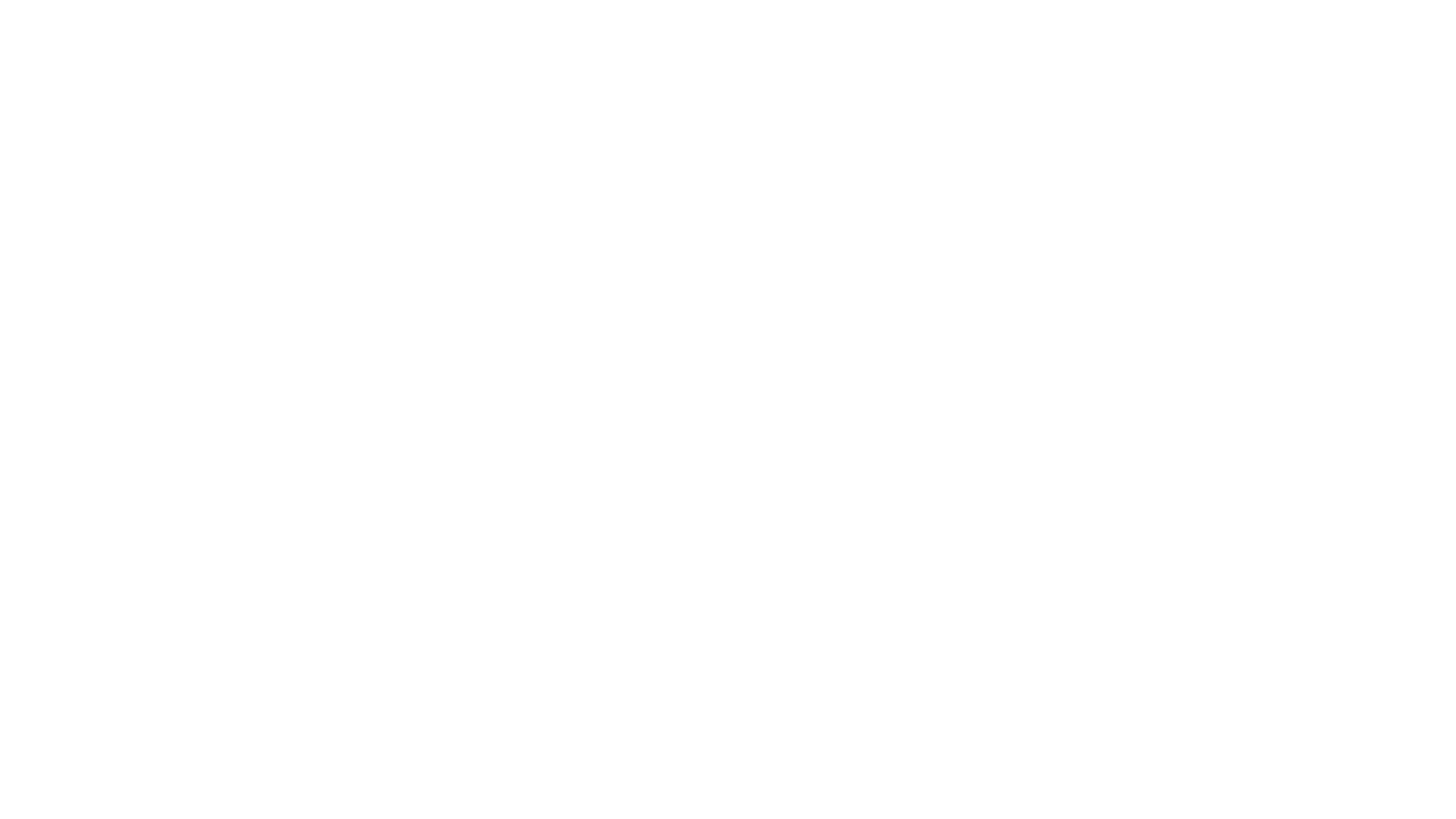 “Funding agencies are increasingly looking for research that can contribute meaningful insight, understanding or solutions to societal challenges through an array of scientific, clinical, public policy, business or technical considerations.”
The Pitt Momentum Funds
Rob Rutenbar, Ph.D.Senior Vice Chancellor for Research
4
[Speaker Notes: The Pitt Momentum Funds support high-quality research, scholarship, and creative endeavors at four distinct scales. The suite of funds consists of: 
Seeding Grants, which support significant and innovative scholarship by individuals or small groups of faculty; 
Teaming Grants, which support the early stage planning and capacity building of large multidisciplinary projects; 
Scaling Grants, which support the detailed project planning, gathering of proof-of-concept results, and reduction of technical risk so that teams can competitively pursue large, complex, extramural funding, and
Arts & Humanities Microgrants were added this past fall. These $3,000 one-year awards expand internal funding opportunities for arts and humanities faculty by supporting existing projects, works-in-progress, or to test project ideas where a smaller grant with fast decision-making could be transformative


Awards are made across the breadth of interdisciplinary scholarship at the University, and all eligible faculty are encouraged to propose new, innovate ideas that can contribute meaningful insight, understanding, or solutions to societal challenges. Teamed projects are reviewed by multidisciplinary faculty panels and individual projects are reviewed by one of four committees: 
Creative Arts, Performing Arts & Humanities
Engineering, Technology, Natural Sciences, and Mathematical Sciences
Health & Life Sciences
Social Sciences, which includes Business, Policy, Law, Education, Informatics, and Social Work

Each year the Office of the Provost selects a priority theme, and so this year we are happy to welcome proposals for research projects that address the Year of Discourse and Dialogue theme]
Pitt’s Internal Funding Pipeline
$6.2 million over 4 cycles
Scaling Awards
Federal or Foundation funding
up to $400,000
8 awards to date
Project planning, risk reduction, early results, mature ecosystem
Teaming Awards
Gap Funds
External VC
up to $60,000
20 awards to date
Build teams & strategy
Priming
Awards
For-profit or Non-profit Spin Out
up to $25,000
104 awards to date
Support individual excellence & fields lacking external support
Campus
Commercialization Funds
Arts & Humanities Microgrants
$3,000
21 awards to date
Refreshed in 2021
5
Types of Pitt Momentum Funds
Arts & Humanities Microgrants: smaller-scale projects for faculty (individual or teams) in the arts and humanities. ($3K 1-year awards, Fall & Spring);
Priming Grants: the early stages of new projects primarily for individual faculty (up to $25K 1-year awards);
Teaming Grants: the planning and capacity-building stages for multidisciplinary team projects ($60K 1-year awards); and
Scaling Grants: the detailed project planning, gathering of proof-of-concept results, and reducing technical risk so that teams can competitively pursue large, complex, extramural funding ($400K 2-year awards).
6
[Speaker Notes: Arts & Humanities Microgrants were added this past fall. These $3,000 one-year awards expand internal funding opportunities for arts and humanities faculty by supporting existing projects, works-in-progress, or to test project ideas where a smaller grant with fast decision-making could be transformative

Priming Grants support significant and innovative scholarship by individuals or groups of faculty at all ranks at the University of Pittsburgh. In constructing each year’s portfolio of awards, particular attention will be given to supporting early career faculty* and areas where external funding is extremely limited. Awards are made up to $16,000 for 1 year with supplements of $2,000 available to projects integrating undergraduate research experiences.  

Teaming Grants support the formation of new multi-disciplinary collaborations to successfully pursue large-scale external funding. Team and community building activities may include, but are not limited to, inviting external speakers, creating a working paper series, or organizing a workshop.  Teams must include faculty from at least three schools as described in the eligibility criteria section below. Awards are made up to $60,000 for 1 year.**

Scaling Grants enable multi-disciplinary teams to competitively scale their research efforts in targeted pursuit of large-scale external funding. Teams must include faculty from at least three schools as described in the eligibility section below. Awards are made up to $400,000 for 2 years.***
The Teaming and Scaling Grants are specifically designed to further the goal of the Plan for Pitt: to engage in research of impact by positioning the University to participate in large research collaborations.]
Microgrants (About and Eligibility)
Expands the funds available to Arts & Humanities faculty 

Not a substitute for the priming grants  
Arts & Humanities faculty can also apply for other level grants

Resource to support existing work in progress or to test new concepts

Pitt envisions a wide range of research & creative activities
7
[Speaker Notes: Oct 16th deadline is firm.


This is brand new…

Why Microgrants? To find an immediate solution to address the funding needs of Arts & Hum

TO support scholarship in areas where funding is varied and limited.

Research statement – what is the project about and why its important
Budget
Supporting Letter from Chair
What will you do next –follow on


EXAMPLES OF WHAT: 

Data collection/analysis
Translations
Publication costs including costs related to publishing monographs, editions and subventions
Travel to and from site including travel to visit archives, conduct field research etc.
Impact assessment.
Purchase of equipment not available in dept or Univ.]
Microgrants: Application
No Letter of Intent. Online application is due October 16, 2023

Online forms:
proposal abstract statement on significance to society or one’s scholarly community 
faculty development outcome
project description
personnel & team building description
project workplan
project resources and support
follow-on funding strategy with specific targets. 
File uploads:
Tables, figures, images and references
Budget
Budget justification
Letter of Commitment from Dean or Department Chair
8
Microgrants: Examples
Musical premiered successfully at Pittsburgh’s City of Asylum LitFest 2021

New York New Music Ensemble will perform the piece with expanded instrumentation 

Book contract with top publishers - Momentum Fund grant helped support faculty fellowship at the University of Oxford’s Centre for Life Writing
9
[Speaker Notes: We would like to see faculty & teams pursue external sources of funding but recognize that the onramp to that is more nuanced for some projects in the Humanities,
And doesn’t always mean additional dollars]
Priming, Scaling & Teaming (Eligibility)
All Pitt faculty with an appointment that includes research responsibilities
Cross-disciplinary teams of faculty representing 3 different schools
Dietrich faculty in the Humanities, Natural Sciences, and Social Sciences divisions will be considered as separate schools;  
SOM faculty are eligible for Teaming and Scaling grants.  SOM faculty are not eligible for Priming grants
No ‘All Dietrich’ or ‘All Health Sciences Division’ teams will be allowed for Teaming and Scaling grants.  
To enable greater engagement of Pitt with our local community, one research capable co-investigator from a local organization (non-profit, State or local agency) may count towards the 3-school minimum. 
Non-Pitt MSI faculty may be credited in meeting these eligibility requirements on a case-by-case basis.
10
[Speaker Notes: ELIGIBILITY:
All full-time faculty members with appointments that include research responsibilities may apply. The Lead Investigator may not be a graduate student, post-doctoral fellow, or visiting faculty member****. Faculty are permitted to lead only one Teaming or Scaling grant proposal submission at a time.

Faculty within the School of Medicine (SOM) are eligible to participate in the Teaming Grants and Scaling Grants; SOM faculty are ineligible to apply for Seeding Grants but are encouraged to apply to the Competitive Medical Research Fund (CMRF).

Teaming and Scaling Grants. Project teams must involve faculty representing a minimum of three separate schools of the university. In consideration of the goal of this program to foster cross-disciplinary collaborations, Dietrich School divisions of the Humanities, Natural Sciences, and Social Sciences will be considered as the equivalents of separate schools; however, an all-Dietrich team will be deemed ineligible. Likewise, a team comprised solely of faculty from within the Health Sciences division will be judged as not meeting this cross-disciplinary criterion.

To enable research that is responsive to needs of the local Pittsburgh community, collaborators from government agencies or local organizations recognized by the Internal Revenue Service as a 501(c)(3) public charity that have the capacity to join Pitt in large-scale, follow-on funding proposals as co-investigators may participate as co-investigator on Teaming or Scaling proposals. No more than one local community collaborator will be credited towards meeting the three-school requirement.]
Priming, Scaling & Teaming (Application)
Required Letter of Intent is due September 25, 2023
does not factor into review scoring;
lead investigator name and appointment;
Faculty team member names and appointment; 
preliminary proposal title;
preliminary abstract (3-4 sentences, informal to guide peer reviewer recruitment);
review committee selection (menu provided)
11
[Speaker Notes: PROPOSAL SUBMISSION:
Application materials are available on InfoReady or through the Research Development website (https://upitt.infoready4.com/). To complete all proposals, use your University login and password. One team member is responsible for submitting the application; the online form is not a shared workspace.


***Not required for Humanities Microgrants]
Priming, Scaling & Teaming (Application)
Full application due October 30, 2023

Online forms:
proposal abstract statement on significance to society or one’s scholarly community 
faculty development outcome
project description,
personnel & team building description
project workplan,
project resources and support, 
follow-on funding strategy with specific targets. 
Document uploads:
budget & justification,
biosketches or brief CVs, including current support (lead investigator(s) only), 
Letter of Commitment from Dean or Department Chair of the team lead investigator.
12
Application: Budgets
Creating your budget:
Use the budget template (links to current fringe rates)
Work with your department administrator

Work with your school :
Cost-sharing
In-kind contributions
Graduate student employment

What we don’t allow:
Salaries
Conference travel
13
[Speaker Notes: Support by Department Chairs or Deans:  Credible efforts at building cross-disciplinary teams that can tackle large-scale research efforts require administrative support.  Applications must include a letter of support from the Dean or Department chair of the team lead offering appropriate in-kind administrative support. 

From FAQ:
Can you give me any information about creating a budget for a Pitt Momentum Funds project? Does everything work the same way as if I wrote an external grant (concerning fringe rates, indirect costs, etc.)? 
Yes, prepare your budget for the Pitt Momentum Funds as if you were writing an external grant. One exception: there are no indirect costs. The budget template includes fields for you to input various budget categories and has information about current fringe rates. If you have further budget questions, please coordinate with your department’s grants administrator. 
How can Pitt Momentum Funds be spent? 
Funds can be used to hire temporary workers, travel, capital purchases or other acquisition of materials, consulting or other technical support, software and other expenses needed to successfully implement the project. A listing of budget elements is available in the budget template. Momentum Funds awards cannot be used to support or supplement salaries for either Pitt faculty or external co-investigators; neither are the funds intended to be used to hire new staff. Award funds must be expended in accordance with University policy. Supplemental, overtime and temporary wages are subject to tax reporting and withholding but are not eligible for defined contribution deductions or matching. 
Seeding Grant awards cannot be used for travel to meetings or conferences (although travel for research purposes, such as visits to archive, is permitted); computer equipment is not given priority. Teaming and Scaling awards are not intended to be used to extend existing, externally funded projects or for projects with preliminary results sufficient to obtain funding from external agencies (e.g., NIH, NSF). 
Can Pitt Momentum Funds be used to support a conference? 
Not if that is the sole purpose of the request. Humanities and Social Science Faculty in the Dietrich School of Arts & Sciences who are seeking to fund conferences in support of faculty scholarship should apply to the Humanities and Social Science Research Fund in the Dietrich School. 
Graduate Student tuition remission/benefits are calculated at 50% of Graduate Student salaries but I'm paying graduate students by the hour. Should I be adding anything to that? 
No, you will not need to add anything to that. You can double-check with your department's business administrator, which may be helpful in general as you prepare your budget. 
Can Pitt Momentum Funds be used for administrative support (e.g., project coordinator salary support) for the proposed project? 
Yes, the funds can be used to support a student worker, a temporary worker or a consultant. No new staff members should be hired with Pitt Momentum Funds. Supplemental, overtime and temporary wages are subject to tax reporting and withholding but are not eligible for defined contribution deductions or matching. Because credible efforts at building cross-disciplinary teams that can tackle large-scale research efforts require administrative support, applications for Teaming and Scaling grants must include a letter from the dean or department chair of the team lead offering at least some in-kind administrative support. 
Can Pitt Momentum Funds be used to pay students for project work? 
Yes, within University guidelines. GSA/GSR policies
Can Pitt Momentum Funds be used to compensate for people who are external to Pitt?
his is permissible for a professional services contract that complies with University purchasing policies. Expenses incurred would be included in the contract and paid via invoice. Momentum Funds awards cannot be used to support or supplement salaries for either Pitt faculty or external co-investigators. 
Do we need to follow University policy regarding all purchases? 
Yes. Per University purchasing policies, University-wide contracted suppliers must be used when available. Purchases from other suppliers and service providers must comply with the University’s competitive bidding and directed or sole source policy. 
Could we establish a postdoctoral fellowship under this grant? 
No. Given the short duration of the Pitt Momentum Funds projects, the creation of a postdoctoral fellowship would not be feasible. Partial support for a postdoc may make sense in the context of a Scaling Grant. 
Can funds be used to pay for professional services from another Pitt organization, such as the Center for Teaching and Learning? 
Yes. And it may be helpful to look into services offered through the University Center for International Studies (UCIS) for travel or translation support, and the University Center for Social & Urban Research (UCSUR) for data and statistical support. 
Is there a limit on what fraction of the budget can be used for external to Pitt consultation or services? 
No. There are no designated budget percentage requirements based on expense type. 
Does this program allow to budget for instruments, such as a microscope? 
Yes, adhering to University policies. 
Can we use these funds for student housing? 
No. 
Can we use these funds for student travel (to/from campus and for participation in national-scale conferences to report their results)? 
Yes. Funds may be requested for travel. 
Can we use these funds for research materials and supplies? 
Yes, adhering to University policies. 
Can we use these funds for socialization activities? 
Yes, but you would need to demonstrate why this is an integral part of the work outlined in the application. In addition, business entertainment expenses must comply with University policies. 
What, if any, expectations exist for in-kind contributions? 
There is no set percentage or dollar amount for unit level support/matching funds. However, it will be considered a positive attribute if units are willing to commit some type of support for a proposed project. This information can be included in your budget. Applications for Teaming and Scaling grants must include a letter from the dean or department chair of the team lead offering an appropriate level of in-kind administrative support. 
Can we claim contributions from our partners (meeting space and catering funds, for example) as matching funds? 
Yes.]
Application: Hiring Students
Graduate students:
GSR/GSA appointments
focus on research/creative/scholarly activities
must be appointed per academic regulations
tuition scholarship and stipend/fringe must be included

Hourly employment:
only if duties are not related to the student’s research or academic training
cannot be hourly workers if they hold a GSR/GSA/TA/TF appointment

Undergraduate students:
Hourly employment
14
[Speaker Notes: Can Pitt Momentum Funds be used to pay students for project work? 
Yes, within University guidelines. GSA/GSR policies]
Application: Letters of Support
One Letter of Commitment should be uploaded to an application
15
[Speaker Notes: From FAQ:
Letter of Support/ Department Chair Support 
Is a letter of support/recommendation required? 
Yes, one letter of support from the lead investigator’s department chair is required as part of the Pitt Momentum Funds application. As a courtesy to your recommender, please give them advance notice of your request for a letter of recommendation. 
Should my letter(s) of support be confidential? 
No, Lead Investigators are responsible for uploading the letter of support as part of the online application. 
What is the actual purpose of the letter of support if not from the chair? What is the person supposed to be supporting? 
As reviewers consider your application for an award, they will be asked to consider both your ability to successfully complete a project and the likelihood that, if funded, your project will lead to future extramural funding and publication. However, if your chair can speak to your abilities in either (or both) context would likely be helpful to you. Letter from the dean or department chair for Teaming and Scaling grants must describe the in-kind administrative support they will provide to the team.]
Application: Writing Tips
Source: Porter, R. (2007). Why academics have a hard time writing good grant proposals. The Journal of Research Administration, 38, 161-167.
16
Reviewing the Pitt Momentum Funds
Evaluation Criteria for ALL of the Pitt Momentum Funds

Scholarly Excellence and Potential for Impact
Personnel - Project Leadership and Cross-disciplinarity (where applicable)  
Feasibility - Plans, Personnel, and Budget
Sustainability - Follow-on funding and Project Scaling  
Support by Department Chairs or Deans
17
[Speaker Notes: About Review Committees:
PROPOSAL REVIEW AND AWARD PROCEDURES:
Momentum Fund Proposals must be the original work of the proposing team and will be subject to peer review. Teams with competitive proposals to the Scaling and Teaming Grants will be invited for 10 min oral presentations and 5 min Q&A with their respective selection committees.
The Senior Vice Chancellor for Research will make the final funding decisions for Seeding Grants. The Provost and Senior Vice Chancellor for Research will jointly make the final funding decisions for Teaming Grants and Scaling Grants.
Funds for Teaming and Scaling Grants will be made available in the spring of each year.  Funds for the current cycle will be awarded before March 31, 2024. Seeding and Teaming Grants funding will be available through June 2025, and Scaling Grants funding will be available through June 2026.]
My PMF project was awarded!
Along with funds…

Participation requirements
Symposium participation
Budget confirmation
Progress reporting 
Outcome reporting
18
[Speaker Notes: Funding 
When will Lead Investigators be notified of decision? 
Lead Investigators will be notified in early January, and funds for Teaming, Scaling, and Priming Grants will be disbursed shortly thereafter. Funds for Seeding Grants will be disbursed in July. 
What time period is covered during this cycle of funding? 
Microgrants, Priming and Teaming grants may budget funding for up to one year, and Scaling Grants may budget for two years of funding. The budget template (available online) includes separate tabs for each year of funding. 
“Total Amount Requested” may not accurately reflect actual project costs. Additional clarification is needed to inform the budget. 
You may indicate your project’s total budget in the resource section; however, you must identify the exact level of funding that you are requesting from the Pitt Seed Project initiative. 
If we were to form a partnership, would the University commit ongoing budgetary support, such as paying the salary for a key staff person? 
No. All Pitt Momentum Funds projects that extend beyond the one- or two-year funding time frame must have a plan to become self-sustaining. 
What cost center/unit will the funding be allocated to for the project? 
The specifics of budget logistics will be communicated to Lead Investigators and to their unit's business administrator. 
Who has the access to the funds? Is access limited to the Lead Investigator? 
Access is limited to the Lead Investigator and their unit business manager. Level reports must be reviewed and reconciled each month in accordance with University policy. 
May this money be used for tuition remission? 
No. 
Do we get a purchase card or are expenses reimbursed? 
A budget will be established in a defined account for each Pitt Momentum Funds project, and spending of these funds must comply with existing University policies 
Will be there be a Pitt Momentum Funds renewal option? 
To receive additional funds for an established Pitt Momentum Funds, you would need to compete again to receive funding as part of a future application call. Renewals are only intended for scholarship in areas where there is a lack of external funding.]
Questions?
https://www.osp.pitt.edu/funding/pmf
19
Questions? grantdev@pitt.edu
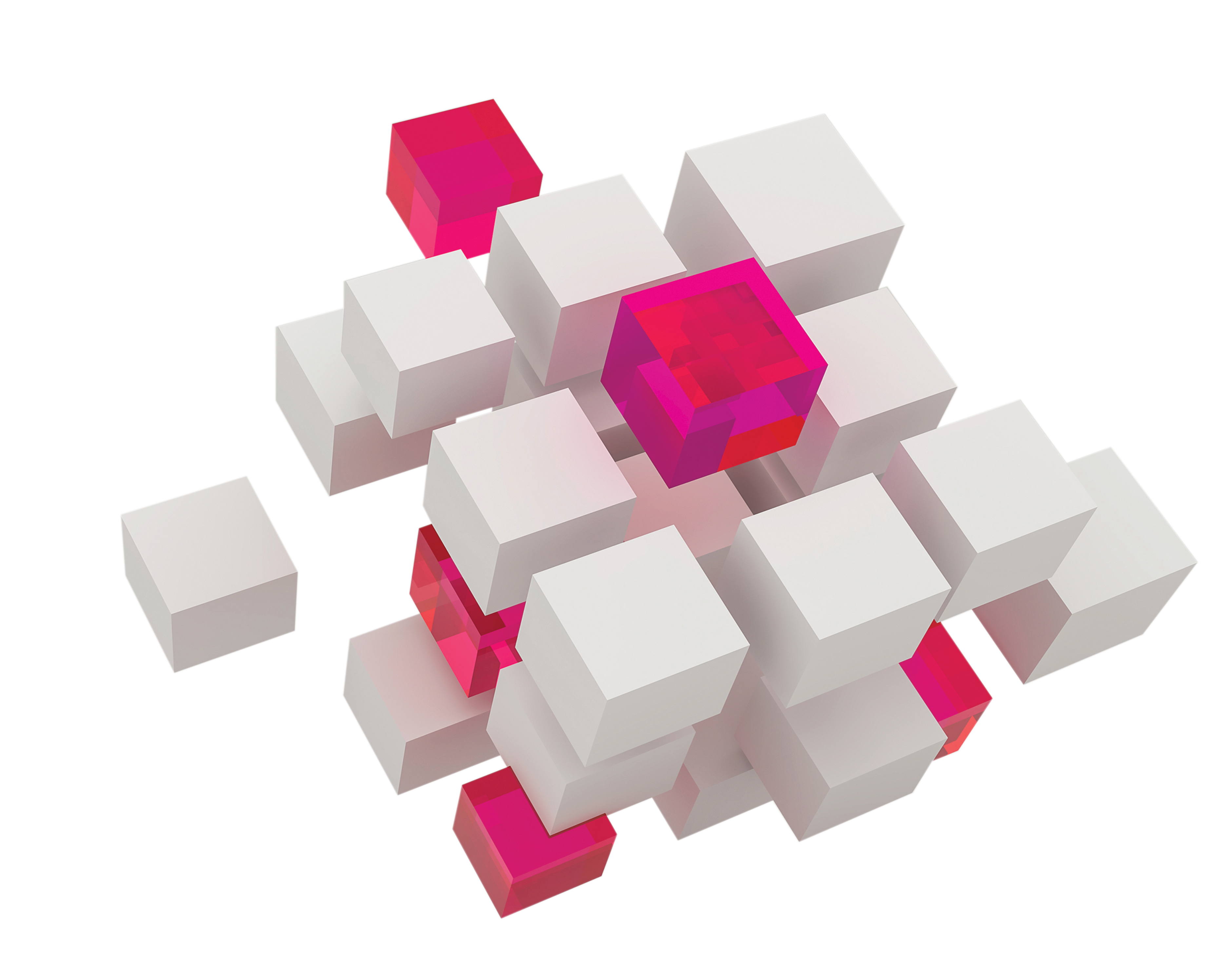 20